KORIST OD MORA I KOPNENIH  VODA
LEON HORVAT
6.B
KORIST OD MORA
More je izvor hrane za čovjeka.
Plodovi mora su rakovi, školjkaši i ribe.
Iz ribljih jetra proizvodi se riblje ulje.
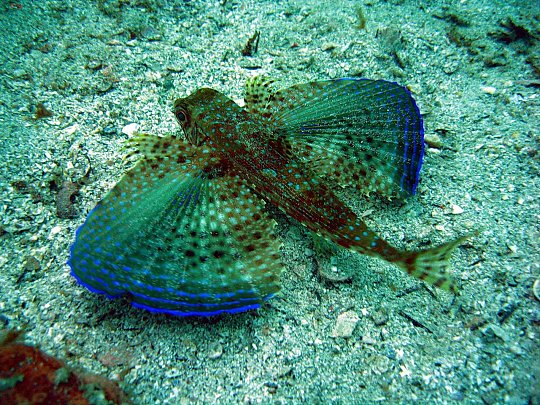 TANKERI
Tankeri prevoze naftu.
Balastne vode su vode koje rabe tankeri kada ne prevoze teret, a omogućuju im sigurnu plovidbu.
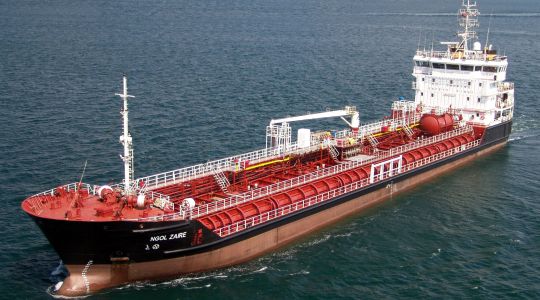 EKO BRODOVI
Eko brodovi su opremljeni brodovi za uklanjanja onečišćenja koja  nastaju izlijevanjem nafte.
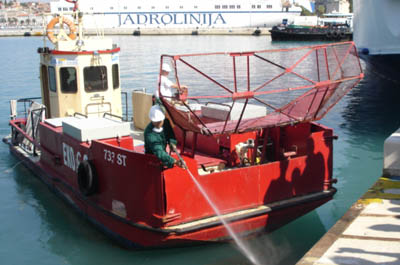 VODE  STAJAČICE
Kopnene vode stajačice su lokve, bare, jezera i močvare.
Što je viša temperatura vode, u njoj ima manje kisika.
Bakterije prilikom razgradnje tvari troše kisik.
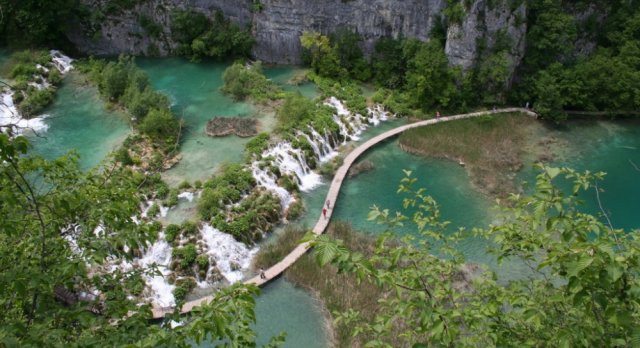 DUBOKOMORSKE ŽIVOTINJE
Dubokomorski organizma žive na velikim dubinama u kojima vladaju vrlo teški životni uvjeti.
Količina dostupne hrane je vrlo mala.
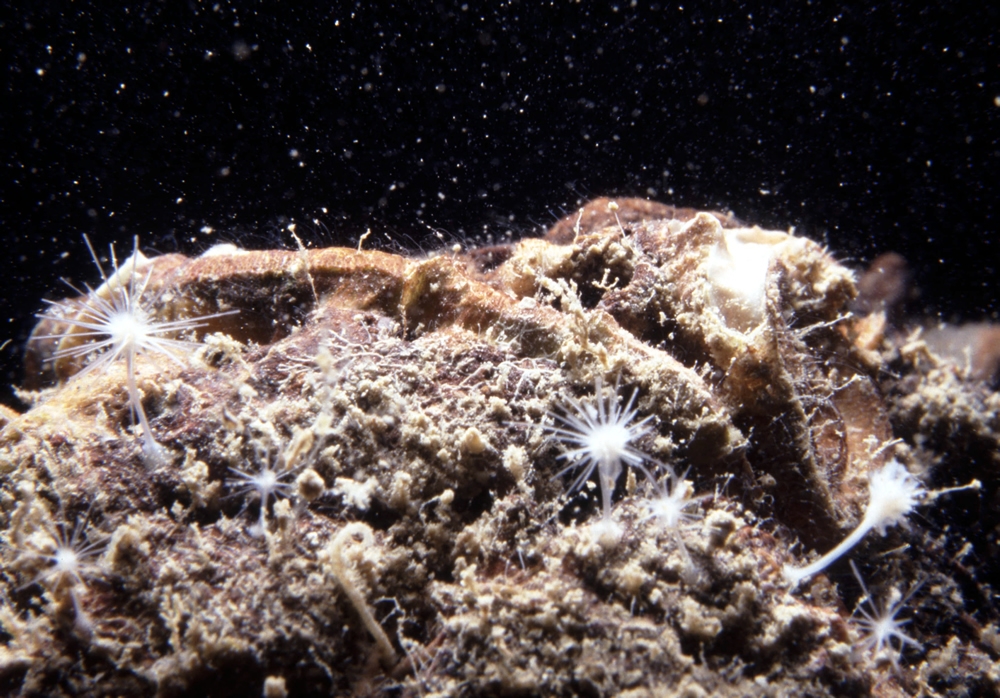 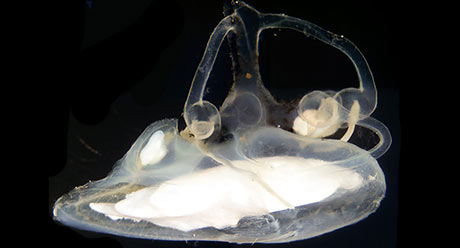 NOVE VRSTE
Posebnu pozornost treba pridati zaštiti od unošenja novih vrsta organizama.
Alga kaluepa slučajno je unesena  u Jadransko more.
Lako se razmnožava.
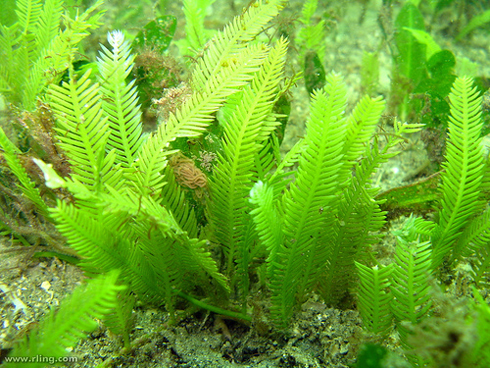 FITOPLANKTONI
Fitoplanktoni čine  brojne alge mikroskopskih veličina.
Proizvode oko 70% ukopnog kisika u atmosferi.
Oni su proizvođači u moru.
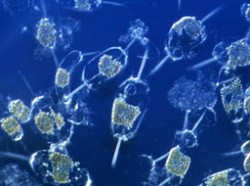 SLANA I SLATKA VODA
Morska voda sadržava veliku količinu otopljene kuhinjske soli i zato je slana.
Slatka voda može se naći u ledenjacima.
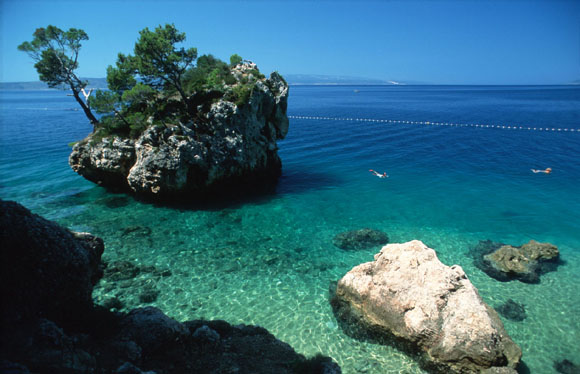 NACIONALNI PARKOVI
Zaštita UNESCO
Ljepote prirode
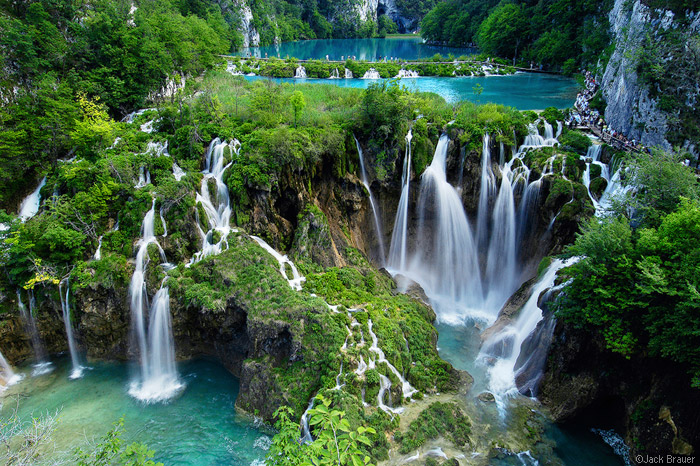